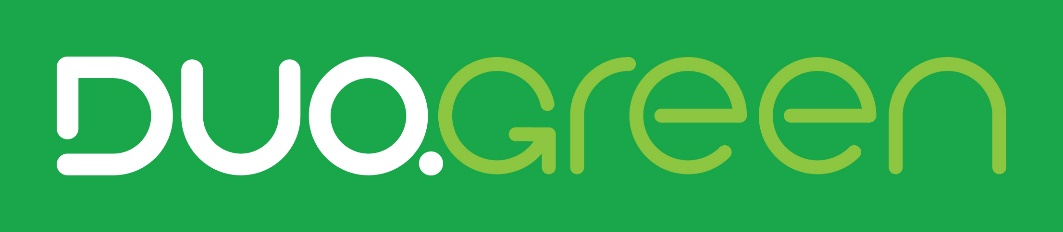 Duo UK
Saving the Planet has never been so sweet


David Brimelow, Chairman, Duo UK
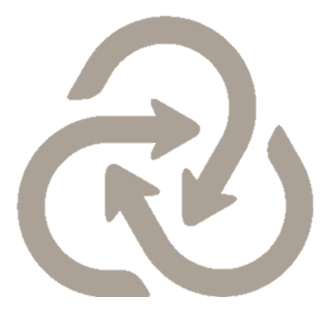